Plan de Negocios para la creación de una Escuela de Pos-Grado en Tecnologías Informáticas y de Telecomunicaciones para la FIEC - ESPOL
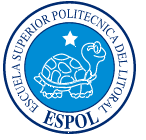 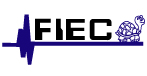 Hortencia E. Asanza S.
Eddy L. Bernal E.
Antecedentes
La FIEC no cuenta con una escuela de 	posgrado.
 Profesionales tienen la necesidad de 	obtener un título de cuarto nivel.
 La sociedad demanda profesionales mas 	competitivos en el área de 	telecomunicaciones .
Innovación, Emprendimiento y Competitividad
Innovación

Selección, organización y utilización creativas de recursos
Genera mejoras
Introducción de elementos nuevos y diferentes

Emprendimiento

Capacidad de una persona para hacer un esfuerzo adicional por alcanzar una meta u objetivo.

Competitividad

Posición en relación a otros competidores
Plan de Negocios
Documento que expone el propósito general de una empresa, y normalmente incluye:

 Introducción 
 Plan de Mercado 
 Plan técnico 	
 Plan administrativo, legal y social 
 Plan Económico
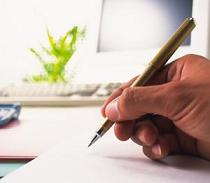 Perfil organizacional, Entorno, Relaciones y Desafíos
2
Planeamiento estratégico
5
Enfoque del recurso humano
1
Liderazgo
7
Resultados del negocio
3
Enfoque de clientes y mercado
6
Gestión de procesos
4
Medición, análisis y Administración del conocimiento
Modelo de Excelencia Malcolm  Baldrige
El Modelo de Excelencia Malcolm Baldrige es una herramienta para la evaluación, mejora y planificación hacia la gestión de excelencia.
Plan de Mercado
Análisis de Mercado
Actualmente existen varias instituciones que 	ofrecen posgrados en las áreas de estudio
 Se tiene también un mercado de profesionales 	con necesidad de especializarse.
Análisis de mercado
Análisis de la Demanda
Mercado mínimo seleccionado
Análisis de mercado
Análisis de la Demanda
Otros posibles mercados
Análisis de mercado
Análisis de la Oferta
Oferta de posgrado en la ciudad de Guayaquil
Análisis de Competitividad
Análisis de la Competencia
Análisis de la competencia:
Análisis de Competitividad
Análisis de la Competencia
Análisis de Competitividad
Análisis posición competitiva
Análisis de Competitividad
Factores Críticos del Éxito y Ventaja Competitiva
Perfil profesional acorde al sector productivo.
Malla innovadora
 Calidad en la enseñanza.
 Planes de financiamiento para los profesionales
Plan de Mercadeo
Objetivos:
 Informar a los egresados sobre la existencia de la maestría.
 Planes de financiamiento

Estrategias:
 Investigación de mercado de posibles aspirantes
 Contratación de agencias de publicidad
 Planificación de las casas abiertas
Plan de Mercadeo
Plan de Acción
 
Cronograma de entrega de volantes a los estudiantes de cada una de las facultades de ingeniería eléctrica. 
Elaboración del programa crediticio para los aspirantes a la maestría.
Contactar a las autoridades de las universidades extranjeras para estrechar relaciones de intercambio en el campo académico, científico y tecnológico.
Publicación en la página web de la maestría con la malla curricular, planes de financiamiento, cronograma de actividades y demás servicios.
Visitas a los decanos de la facultad de eléctrica de diferentes universidades de la ciudad de Guayaquil.
Ejecución de actividades de las casas abiertas
Plan de Mercadeo
Plan de Contingencia
 
Elaboración y difusión de spots publicitarios en medios de comunicación masiva tales como televisión, radio, diarios de mayor circulación, etc.

Planificación de descuentos en la inversión del ingreso y becas en el rendimiento académico.

Presentación de oportunidades laborales mediante visitas a empresas que se desenvuelvan en el campo de las telecomunicaciones.
Requerimientos del Mercado
Maestrantes - Sociedad
Sistema de Calidad de la Escuela de Posgrado
Criterios del CONEA
Criterios de Malcolm Baldrige
Plan de Calidad Total
Modelo de calidad total
Requerimientos del Mercado
Requerimientos del CONEA
Requerimientos de Malcolm Baldrige
ADMISION
CL
IENTES
CL
IENTES
GRADUACION
DISEÑO Y DESARROLLO CURRICULAR
PLANIFICACIÓN  ACADEMICA
REGISTRO ACADEMICO
ENSEÑANZA APRENDIZAJE
PERSONAL ACADEMICO
Proceso Académico
Procesos de Gestión y de Apoyo
Gestión de la Maestría

Planificación, Organización, Administración

Servicios de Apoyo para la Formación Profesional
Docentes: Labor de enseñanza y tutoría
Recursos Financieros
Infraestructura y Equipamiento
Grupos de Interés
Indicadores de Calidad del estudiante
Indicadores de Calidad del estudiante
PLAN ACADEMICO
Perfiles Profesionales

 Máster en Ingeniería  especialización en Telecomunicaciones
 Máster en Ingeniería especialización en Gestión de          Telecomunicaciones
 Máster en Ingeniería especialización en Gestión tecnológica.
 Máster en Ingeniería especialización en Tecnología Informática. 
 Máster en Ingeniería especialización en Gestión de Tecnología Informática.
Planificación Curricular de las carreras
Máster en Ingeniería  Especialización en Telecomunicaciones
Planificación Curricular de las carreras
Máster en Ingeniería Especialización en Gestión de Telecomunicaciones
Planificación Curricular de las carreras
Máster en Ingeniería Especialización en Gestión tecnológica.
Planificación Curricular de las carreras
Máster en Ingeniería Especialización en Tecnología Informática
Planificación Curricular de las carreras
Máster en Ingeniería Especialización en Gestión de Tecnología Informática
PLAN ADMINISTRATIVO
Infraestructura física y académica adecuada
Infraestructura física y académica adecuada
Perfil del Personal Docente
Debe poseer un posgrado mínimo de maestría
 Dominio en los contenidos a dictar
 Experiencia en la docencia mínimo tres años
 Experiencia comprobada en el área
 Desarrollo de competencias
 Aptitudes de acuerdo a los lineamiento de las ESPOL
 Ética y responsabilidad profesional
 Desarrollo de habilidades
 Diseño y redacción de planificaciones y evaluaciones educativas
Estatuto
TÍTULO I: ORGANIZACIÓN
El Posgrado será organizado y dirigido por la FIEC a través de su Escuela de Posgrado, cuyo director será nombrado por el Consejo Directivo de la FIEC.
Cada programa de posgrado será dirigido por un coordinador nombrado por el Consejo directivo.
Se contará con un Consejo Académico Asesor a ser nombrado por el Consejo Directivo (CD) de la FIEC.
El Programa contará además con una Comisión de Admisión constituida por el Coordinador del Programa y los miembros del Consejo Académico Asesor. 

TÍTULO II: REQUISITOS DE INGRESO
Podrán postularse los profesionales que posean titulo de tercer nivel.
Serán pre-seleccionados por la comisión de admisión del programa que emitirá un informe a al dirección quien será la encargada de la selección definitiva.
El ingreso del postulante quedará sujeto al pago de la matrícula.
Estatuto
TÍTULO III: PLAN DE ESTUDIOS Y TITULACIÓN
Estatuto
TITULO V: DE LA EVALUACIÓN
Será determinada por el Profesor de cada asignatura y deberá contar con la aprobación del Coordinador del Programa
La escala de valoración será:

0 a 59 = 1 (Reprobado) 
60 a 69 = 2 (Aprobado)
70 a 79 = 3 (Aprobado) 
80 a 89 = 4 (Aprobado)-Distinguido 
90 a 100 = 5 (Aprobado)-Sobresaliente

En caso que el alumno obtenga un resultado inferior al 60% en las evaluaciones, podrá someterse por una sola vez a las evaluaciones que acuerden el Profesor y la Dirección del Programa
Estatuto
TÍTULO IV: PROGRAMA DE GRADUACIÓN

Para acceder al programa de Graduación:

Acreditar un rendimiento mínimo de 60% en cada asignatura.
Contar con un Tutor de Tesis.
Haber desarrollado como mínimo 192 horas de investigación certificadas por un tutor del programa y plasmada en una monografía (este trabajo podrá ser parte o base de la Tesis de Maestría).
Tener aprobado el tema de investigación como Tesis.
Estatuto
TITULO VI: OTORGAMIENTO DE TÍTULOS

La Escuela de Posgrado remitirá el expediente del alumno al Consejo Directivo de la FIEC para que su conocimiento y a su vez lo eleve a la respectiva instancia para dar inicio al trámite de otorgamiento de la titulación.

TITULO FINAL
 
Las situaciones no previstas en el presente Reglamento serán resueltas por la Dirección del Programa, previa consulta con el Consejo Asesor del Programa y/o, cuando corresponda, a instancias superiores de la
Consejo Directivo
FIEC
Director
Personal Administrativo
Coordinador 1
Coordinador N
Personal Docente
Personal Docente
Orgánico Funcional
Plan Económico
Proyecciones en base a criterios:
 Cupo por aula: 30 maestrantes
 2 periodos (duración maestría) = 4 años
 Metas de periodos: 1 y 2 maestrías
Inversión en Activos
Primer Periodo
(Expresado en USD)
Inversión en Activos
Segundo Periodo
(Expresado en USD)
Capital de Trabajo
(Expresado en USD)
Fuentes de Financiamiento
Préstamo bancario al 11.33% a 24 meses
 Gestión autofinanciada: cobros semestrales
 50% al inicio
 30% treinta días después
 20% sesenta días después
Estado de Resultados
Ingresos
Ingresos Anuales Proyectados
(Expresados en USD)
Estado de Resultados
Egresos
Gastos Anuales Proyectados
(Expresados en USD)
Estado de Resultados
Estado de Resultados Proyectado
(Expresado en USD)
Flujo de Caja
Tabla de Amortización del Préstamo
Primer Período
(Expresado en USD)
Flujo de Caja
Tabla de Amortización del Préstamo
Segundo Período
(Expresado en USD)
Flujo de Caja
Estructura del Flujo de Caja
Balance General
Balance General Proyectado
(Expresado en USD)
Evaluación Económica
TIR= 8%

VAN = $ 42.435,49 USD

B/C = 1,79
Análisis de Sensibilidad
Posibles escenarios de la Escuela de Posgrado
Escenario # 1 (E1): Cupo de 30 maestrantes e inversión  
   realizada por la escuela.
 Escenario # 2 (E2): Cupo de 25 maestrantes e inversión 
   compartida con la FIEC.
 Escenario # 3 (E3): Cupo de 20 maestrantes e inversión 
   realizada completamente por la FIEC.
Análisis de Sensibilidad
Resultados de los posibles escenarios
Análisis de Sensibilidad
Comportamiento de la TIR y el VAN 
según los posibles escenarios
Análisis de Riesgo
Probabilidades de los posibles escenarios
y sus resultados
Análisis de Riesgo
Valor Esperado y Desviación Estándar de la TIR y el VAN
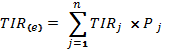 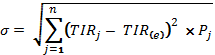 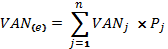 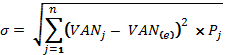 Análisis de Riesgo
Valor Esperado y Desviación Estándar de la TIR y el VAN
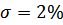 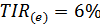 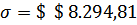 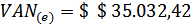 Análisis de Riesgo
Probabilidades de TIR y VAN negativos
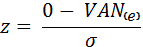 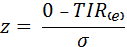 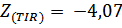 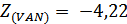 P(TIR) < 0 = 0,00002
P(VAN) < 0 = 0,00002
Conclusiones
Se determina que se puede llevar a cabo exitosamente la formación de la Escuela de Posgrado
Recomendaciones
Seleccionar catedráticos de alto nivel
En un futuro no solo dictar maestrías en las áreas de Telecomunicaciones y Sistemas de Información.
Incentivar a los estudiantes de pregrado para que continúen con su formación académica ingresando a la Escuela de Posgrado
Gracias